Experience on Crowd-Human Challenge
Zheng Ge1,2    Xin Huang1,2   Zequn Jie1,*   Yuhu Shan1
1 Tencent AI Lab     2 Waseda University
* Team leader
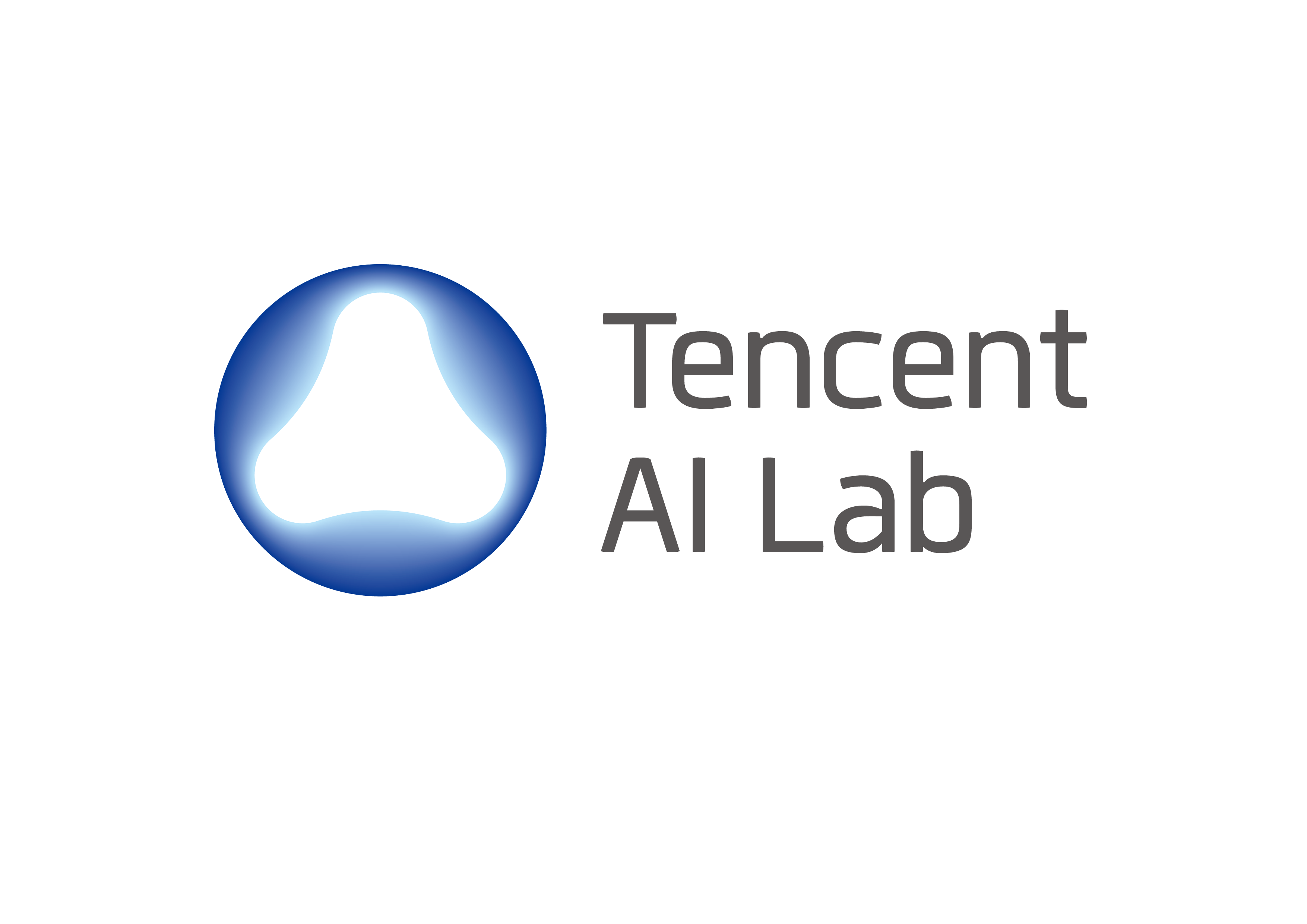 Baseline Re-implementation
Exploring Techniques for Further Improvement
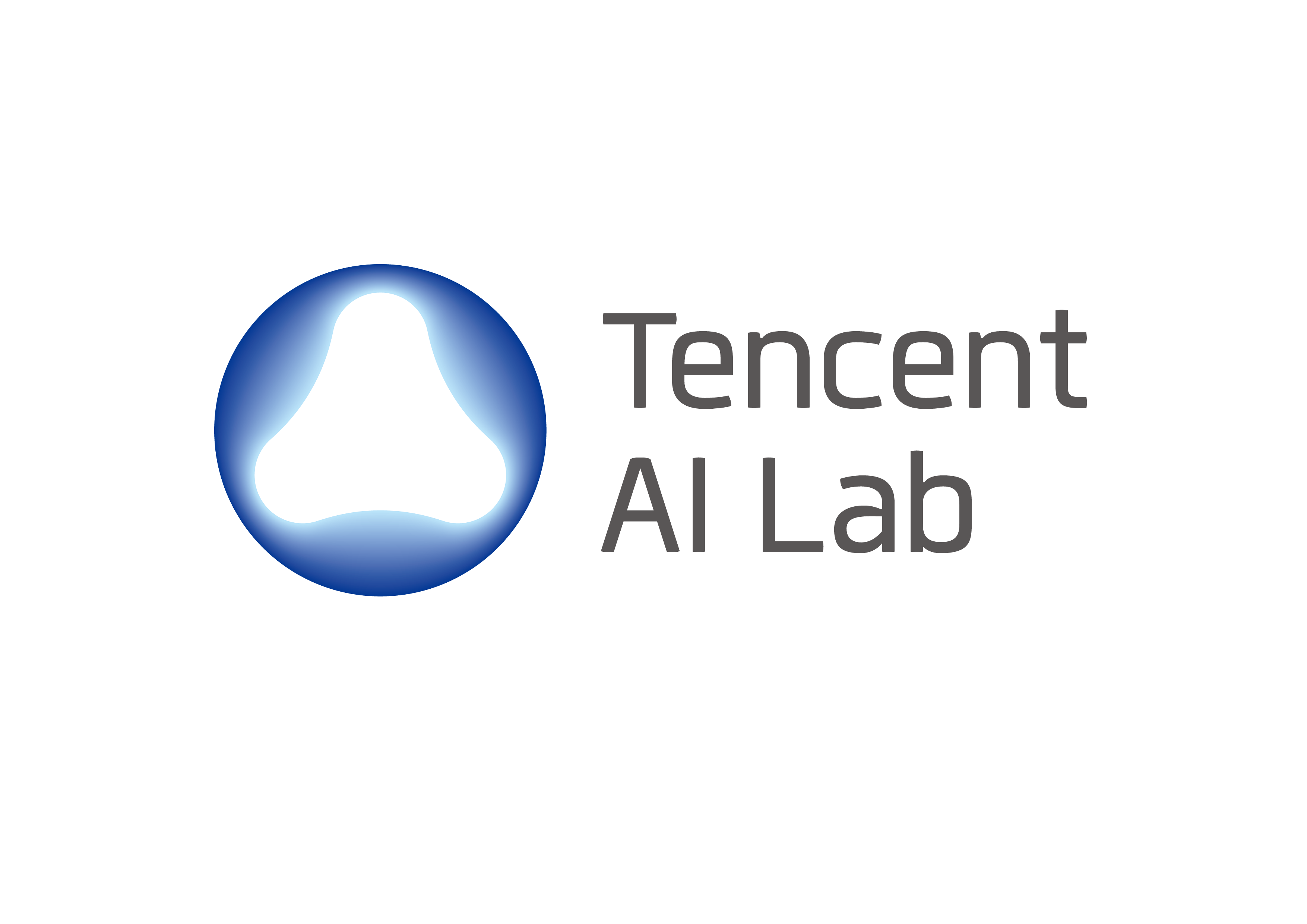 Baseline Re-implementation
Baseline (visible body, paper):  Faster-RCNN, Res50, FPN
mMR: 55.94%
mMR: 59.67%
Baseline (visible body, ours):   Faster-RCNN, Res50, FPN, ROI_align
FPN+BN, 
Avoiding negative anchors in ignored regions
mMR: 55.76%
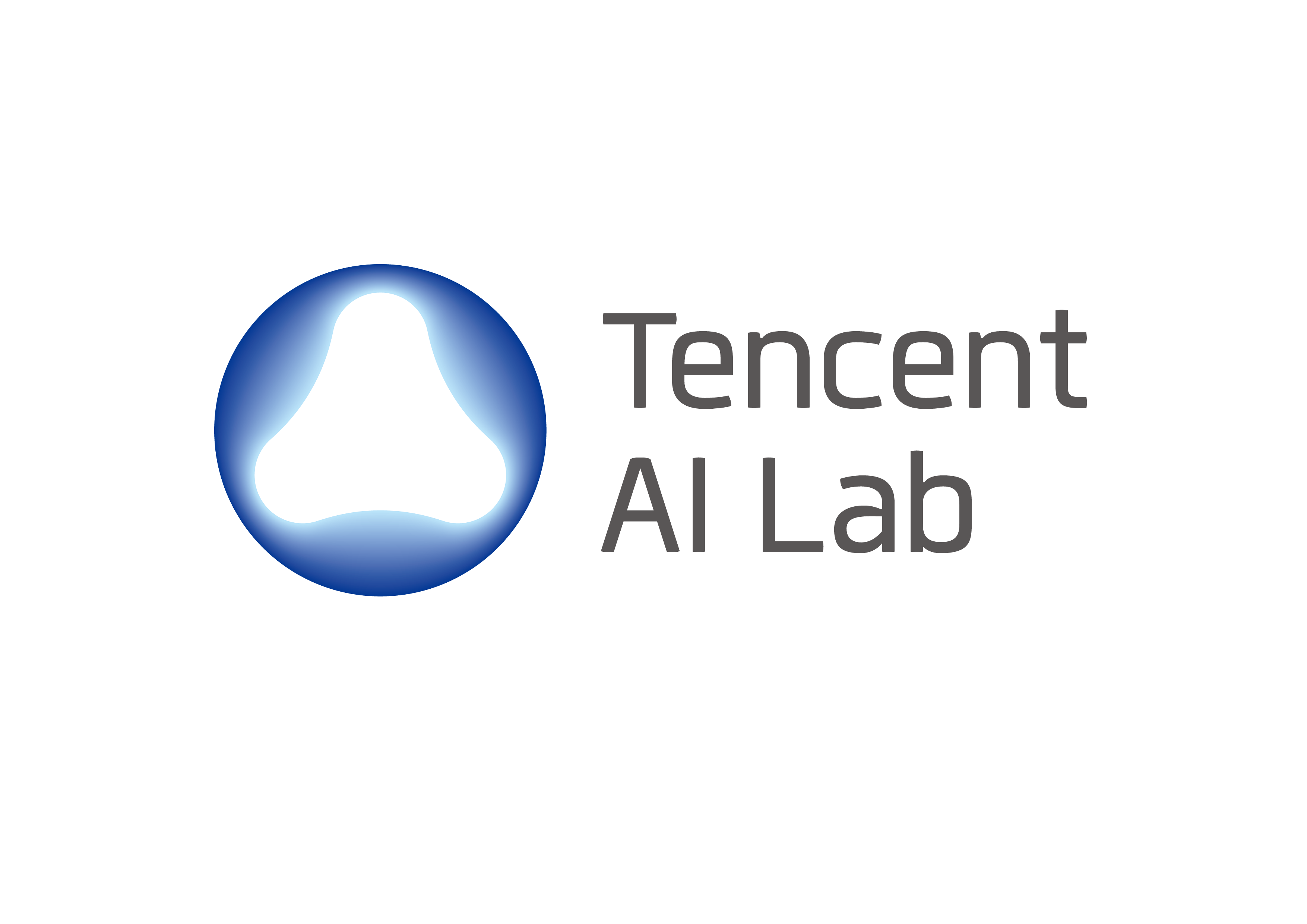 Baseline Re-implementation
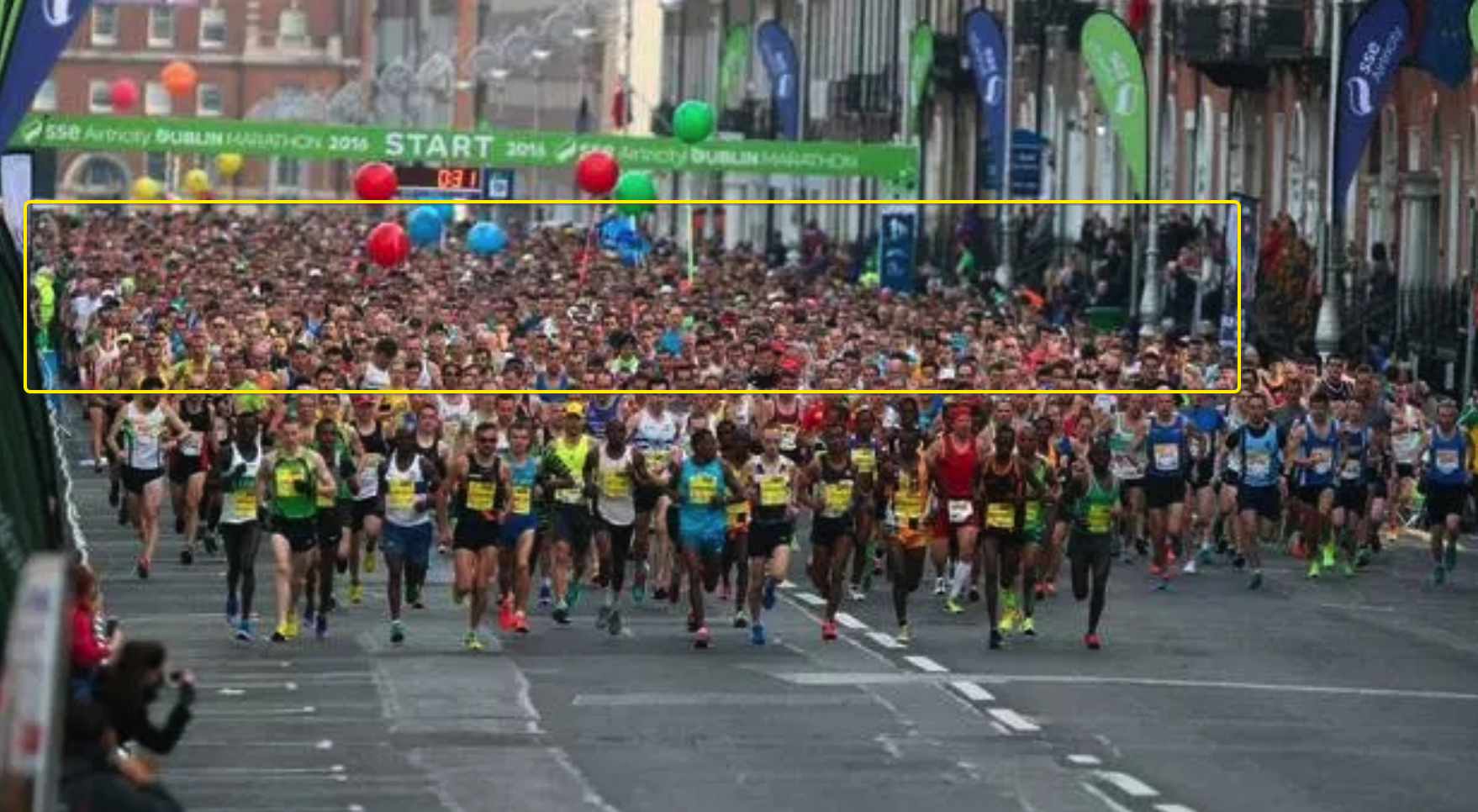 ignore region
During training RPN, we avoid the negative anchors whose IoA (Intersection over Anchor) with an arbitrary labeled ignored region > 0.5.
anchor
An example of labeled ignored region.
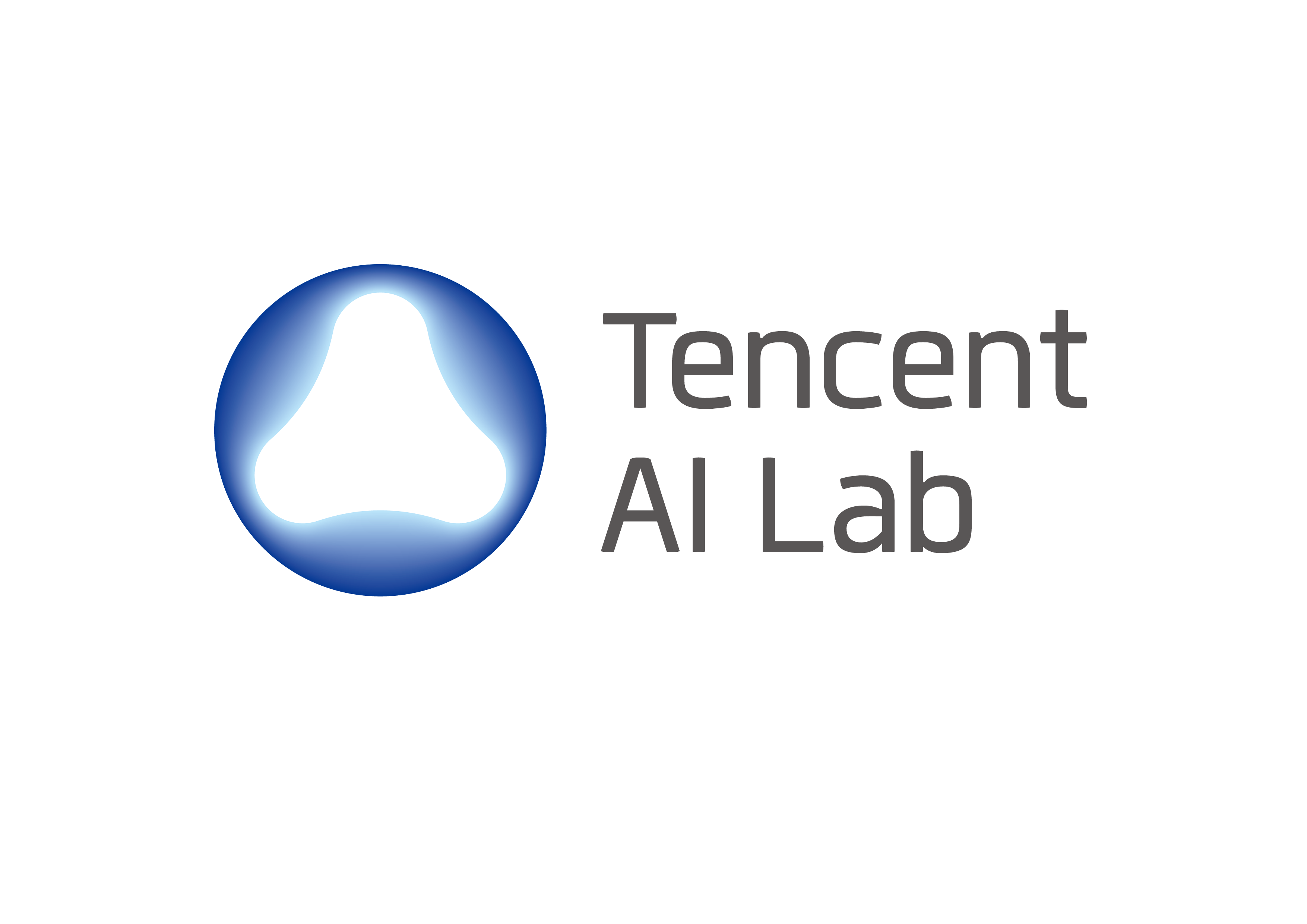 Baseline Re-implementation
Table1. Evaluation results on Crowdhuman (visible body) validation set.
Baseline (ours): Faster RCNN, Res50, FPN, ROI_align, nms_pre=6000
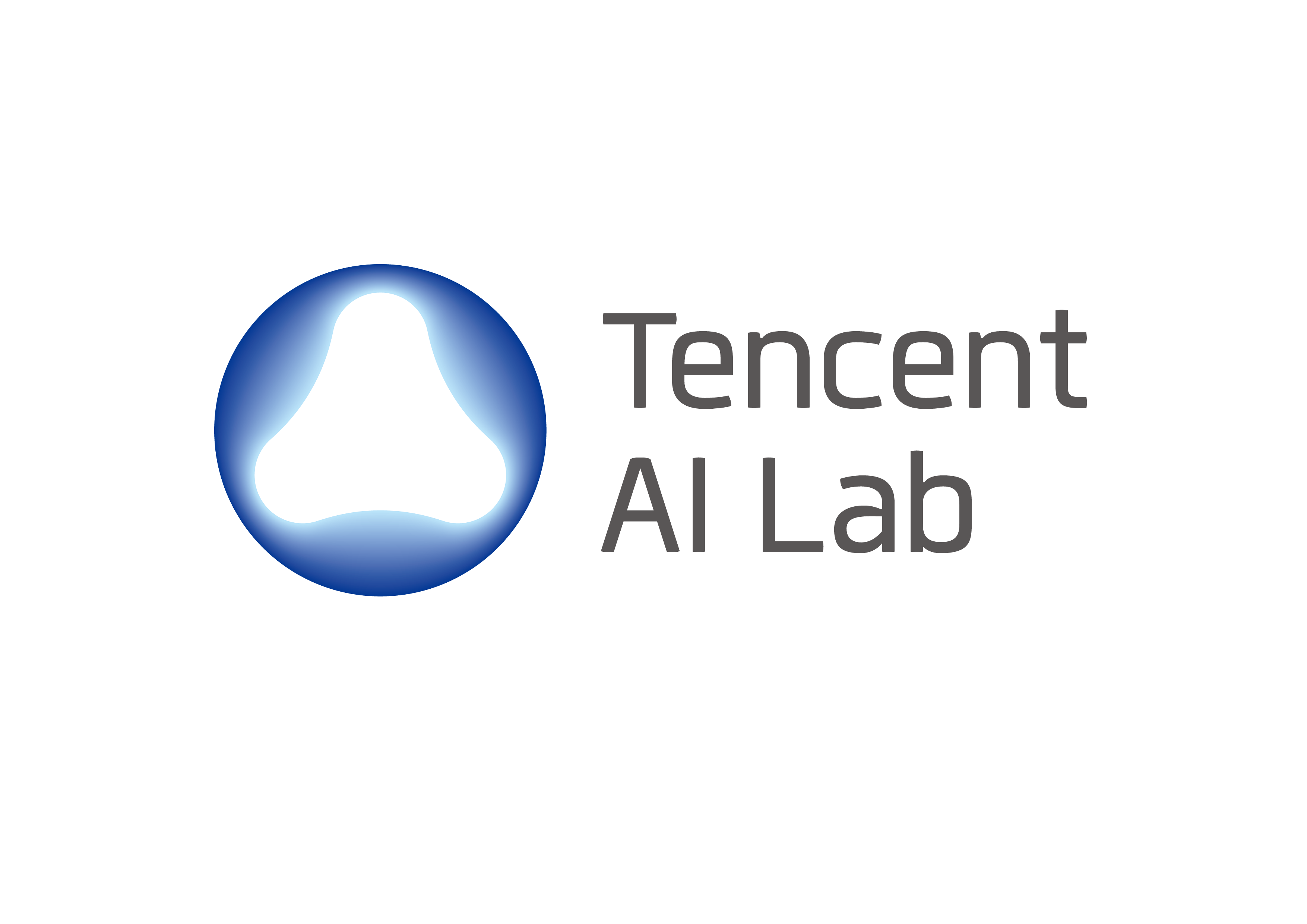 Baseline Re-implementation
The effect of nms_pre.
The best result on previous page
Table2. Evaluation results on Crowdhuman (visible body) validation set.
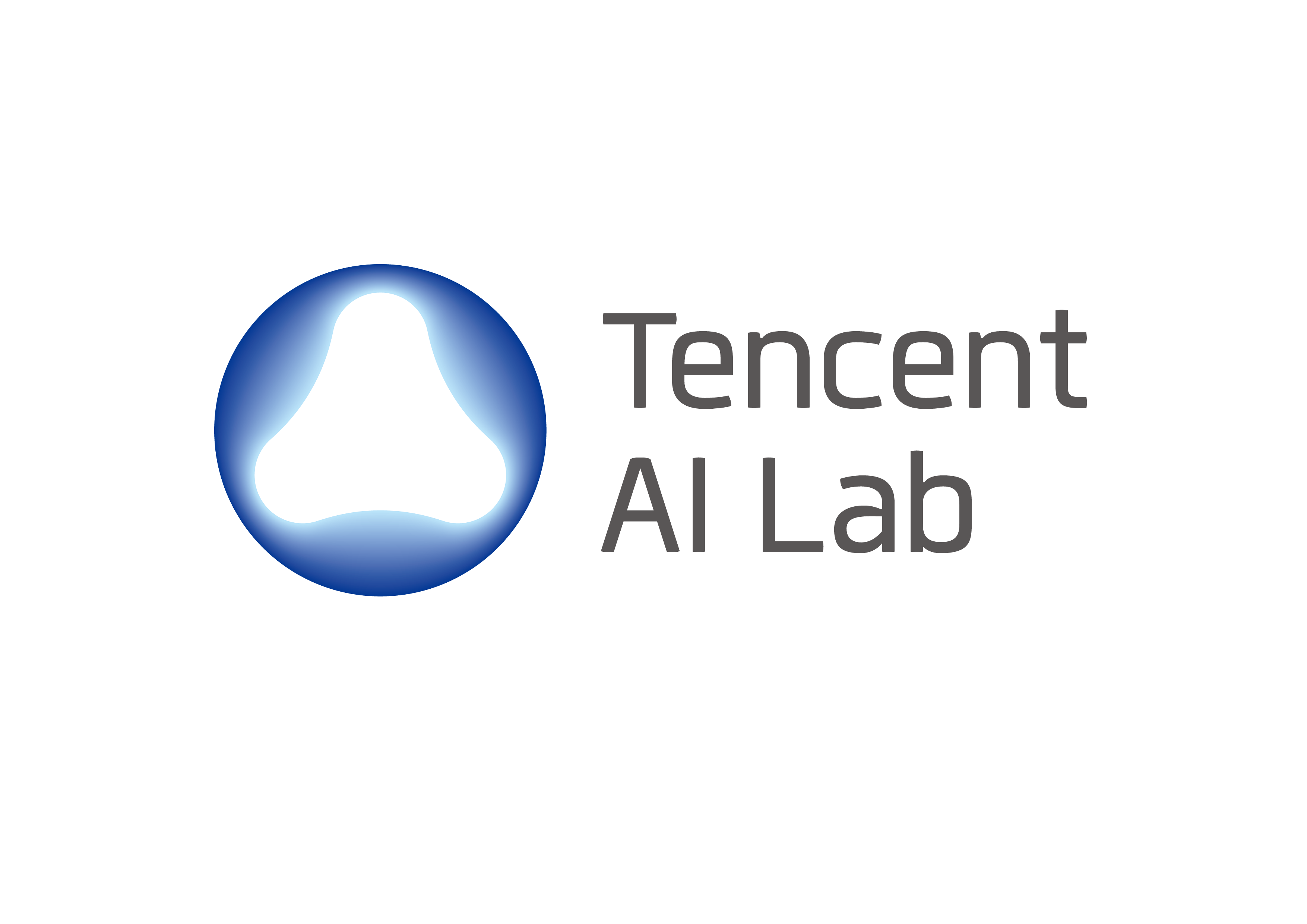 Baseline Re-implementation
Conclusion
Table3. Baseline comparison on validation set (visible body).
Table4. Baseline comparison on validation set (full body).
Baseline (ours new): Faster RCNN, Res50, BN FPN, ROI_align, nms_pre=2000,  Avoid negative anchors
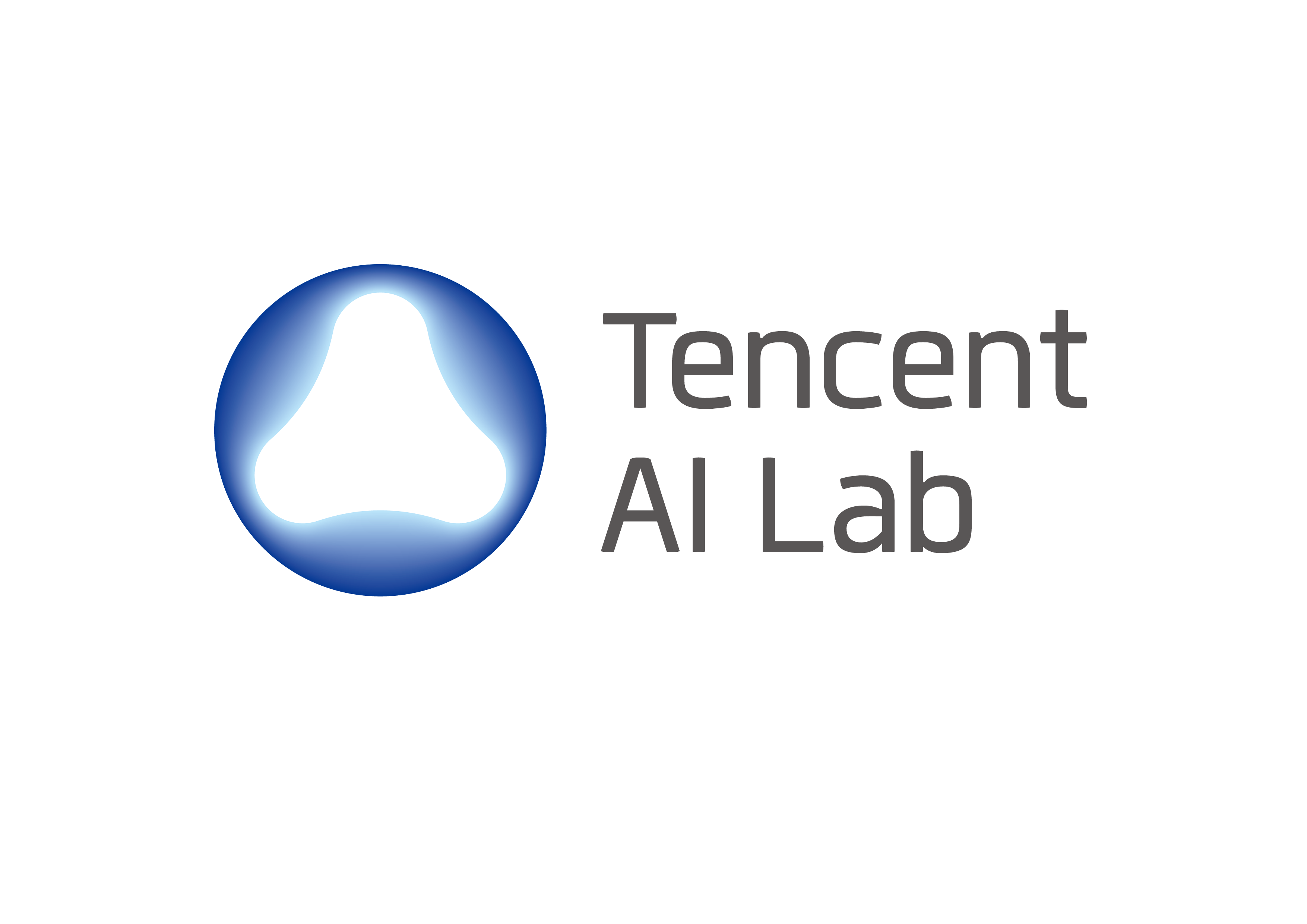 Baseline Re-implementation
Exploring Techniques for Further Improvement
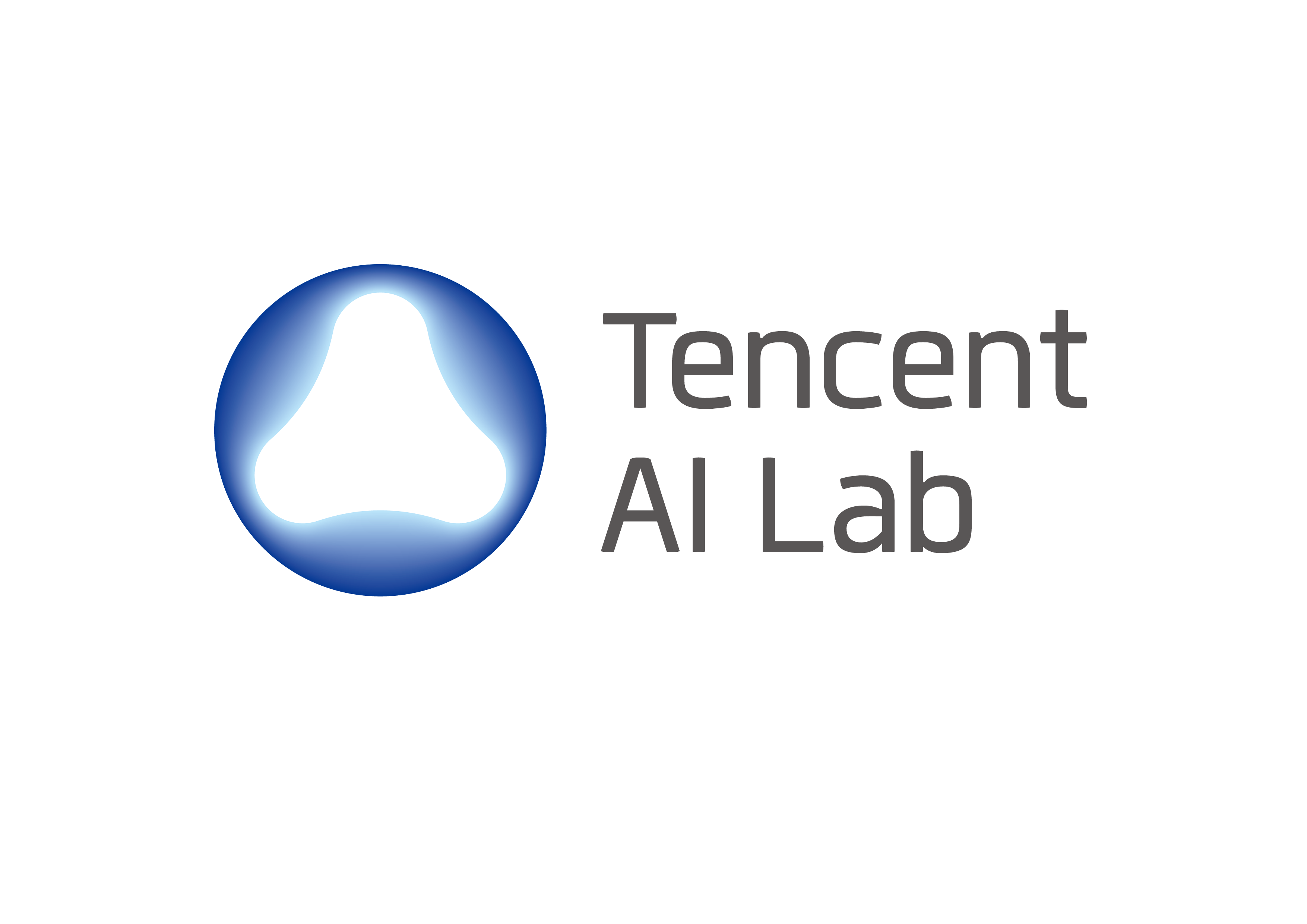 Exploring Techniques
Techniques bringing 
large improvements
Techniques bringing 
marginal improvements
Techniques of limited effects
SyncBN
Focal Loss
GIoU/IoU Loss
COCO Pretrain
Soft-NMS
OHEM
Adaptive-NMS
Guided Anchor RPN
Scale Balanced Sampling
…
Cascade R-CNN
Deformable Conv Net
SENet154
Multi-Scale Train/Test
Ensemble
Bounded Repulsion Loss
R-CNN Context
Merge Cityperson dataset
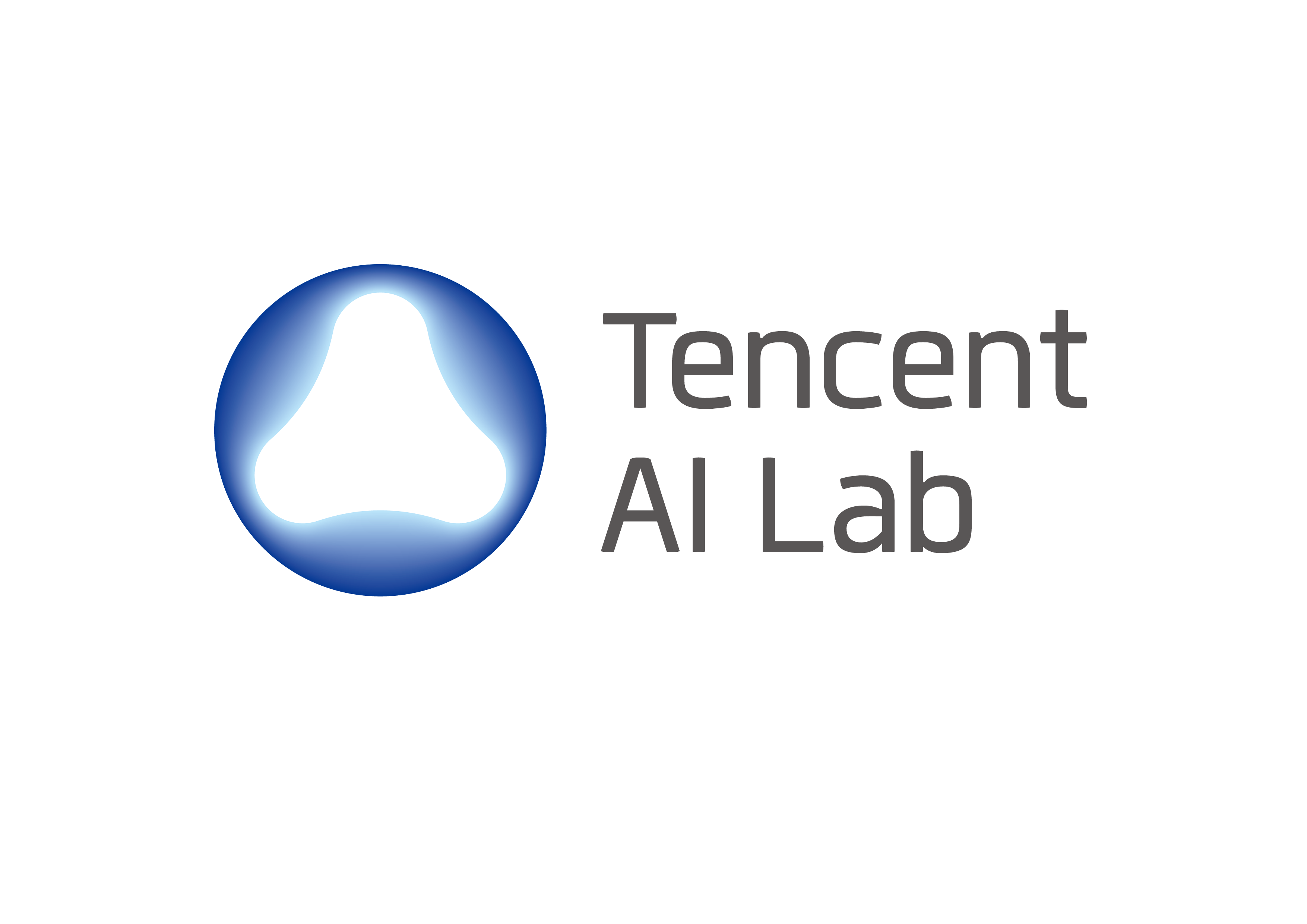 Exploring Techniques
Conclusion
Baseline :
Faster RCNN, Res50, BN FPN, ROI_align, 
nms_pre=2000, Avoid anchors
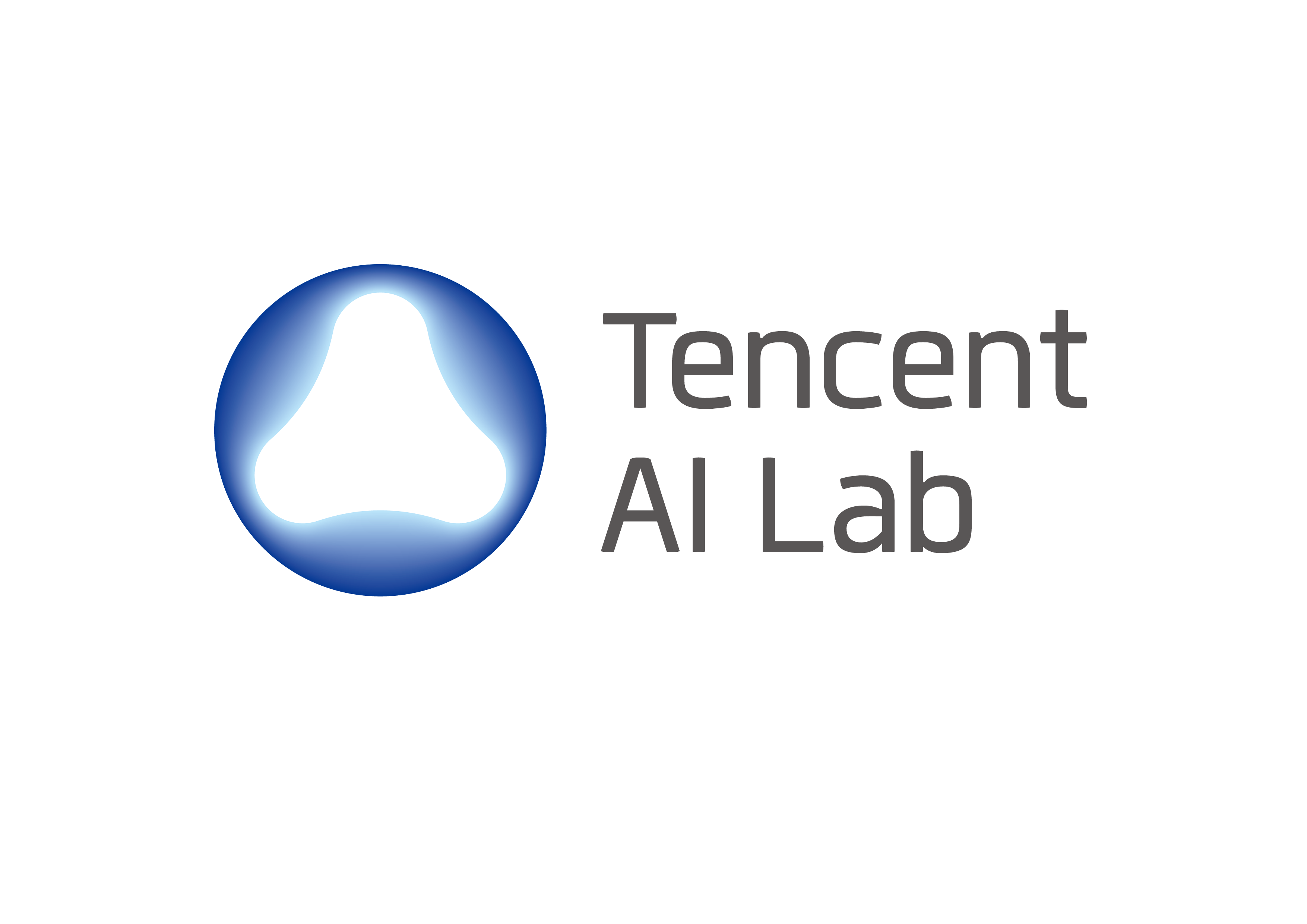 Exploring Techniques
Final Ensemble for Submission
SENet154 + Cascade R-CNN + DCN
SENet154 + Cascade R-CNN + DCN + Bounded RepGt + Context
SENet154 + Cascade R-CNN + DCN + Bounded RepGt + Context + cocopretrain
SENet154 + Cascade R-CNN + DCN + Bounded RepGt + Context + cityperson
SEResNeXt101 + Cascade R-CNN + DCN + Bounded RepGt + Context
[Speaker Notes: Coco没有增益，我们依旧使用它做ensemble的原因是希望coco能提供diversity, 使用senext101的理由也是如此]
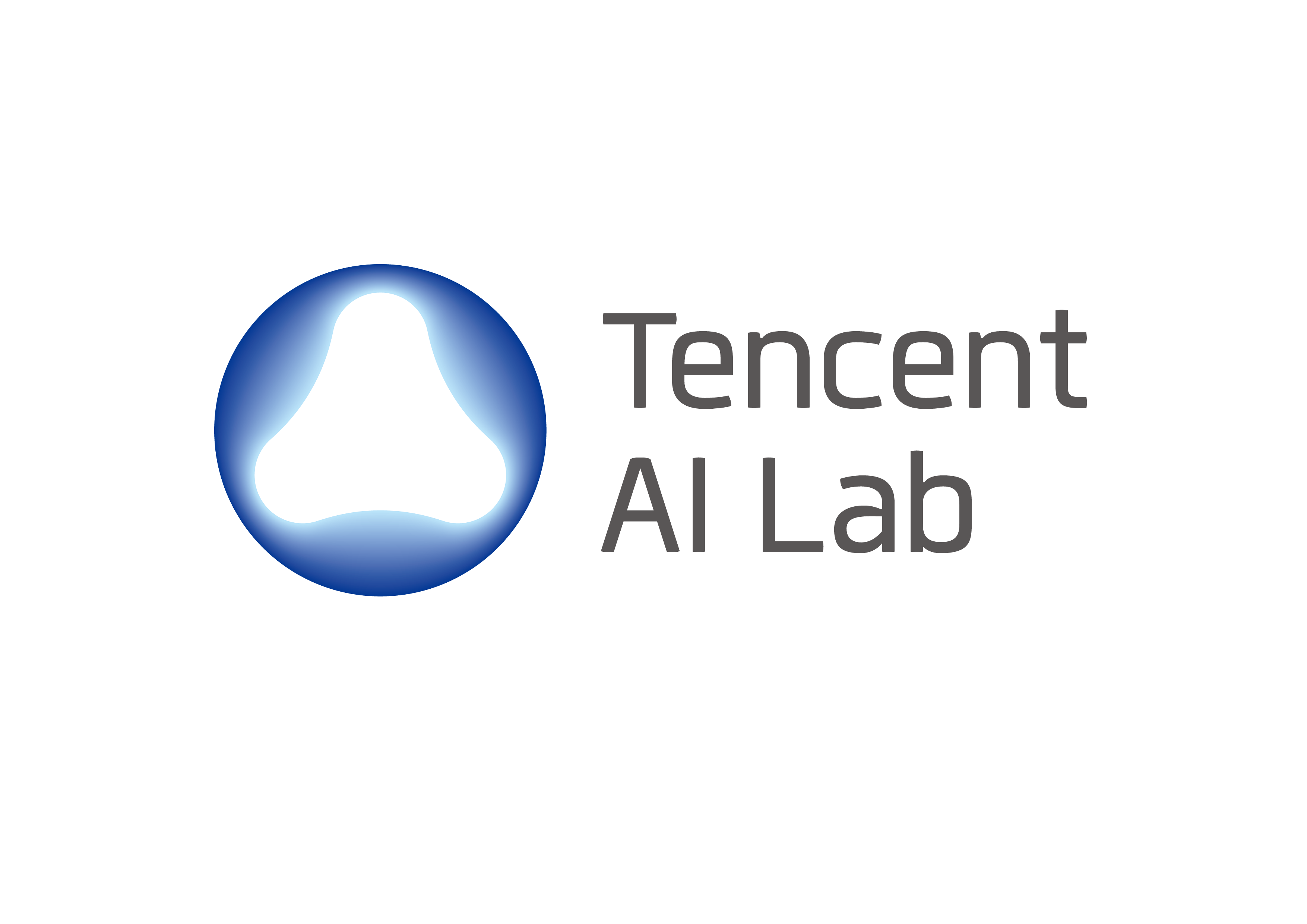 Exploring Techniques
About Jaccard Index Score Threshold
Val. 
Set
Val. Subset
Test
Set
huge gap
filtering
best threshold:
0.55
Thanks